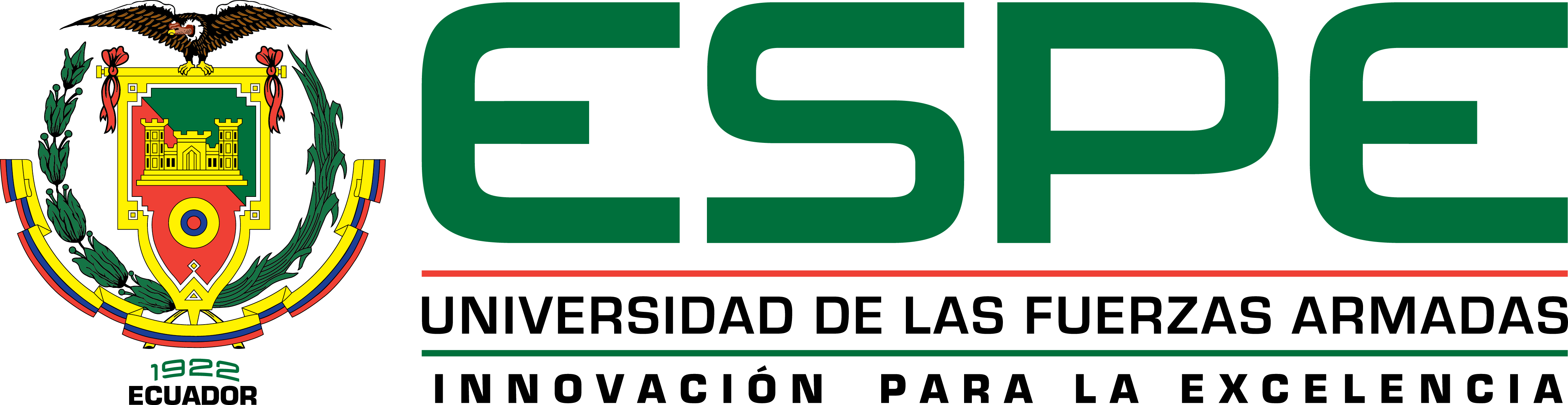 Departamento de ciencias humanas y sociales
MAESTRÍA EN RECREACIÓN  Y TIEMPO LIBRE
VI PROMOCIÓN
Autor: Lic. CARRERA ENCALADA, RODOLFO VICENTE
Director De Tesis: MG. OCHOA SANGURIMA, VANESSA LUCÍA
“En el movimiento está la vida y en la actividad reside la felicidad” (Aristóteles).
Tema de investigación
Estrategia recreativa para elevar el índice de motivación hacia la práctica de actividad física en el hogar de adultos mayores “DANIEL ÁLVAREZ SÁNCHEZ” de la ciudad de Loja.
PLANTEAMIENTO DEL PROBLEMA     ¿Cómo incrementar la motivación hacia la actividad físico-recreativa en personas de la tercera edad pertenecientes al hogar de adultos mayores "DANIEL ÁLVAREZ SÁNCHEZ" de la ciudad de LOJA?
MARCO TEÓRICOMOTIVACIÓN:Es una expresión y manifestación de las propiedades y del estado de la personalidad, del carácter, de las capacidades y del temperamento.  (Giceya, y otros, 2017)ESTRATEGIA RECREATIVA:Planificación y organización de acciones y actividades recreativas tendientes a satisfacer necesidades y fortalecer la integralidad humana.
JUSTIFICACIÓNBuscar a través de la recreación, una vía de motivación en los adultos mayores del Hogar “Daniel Álvarez Sánchez” de la ciudad de Loja, hacia el ejercicio físico, tendiente a mejorar su estado de ánimo, su salud física y mental, y por lo tanto su calidad de vida.
OBJETIVO GENERALImplementar una estrategia recreativa que incremente el estado motivacional hacia la práctica sistemática de actividad física en un grupo de sujetos de la tercera edad pertenecientes al Hogar de Adultos Mayores "Daniel Álvarez Sánchez" de la ciudad de Loja, República del Ecuador.OBJETIVOS ESPECÍFICOS1)	Diagnosticar el estado motivacional existente hacia la práctica de actividad física en sujetos de la tercera edad que asisten al Hogar de Adultos Mayores "Daniel Álvarez Sánchez" de la ciudad de Loja, en la República del Ecuador.2)	Diseñar una estrategia de actividades recreativas de acuerdo a las características y gustos de la muestra estudiada que contribuyan a elevar el estado motivacional hacia la práctica de actividad física en adultos mayores. 3)	Evaluar el impacto de la estrategia recreativa en los adultos mayores sometidos a estudio.
HIPÓTESISEl diseño e implementación de una estrategia eficiente a partir de la elaboración de un grupo de actividades físico-recreativas según los gustos de la muestra estudiada, permitirá incrementar el estado motivacional hacia la práctica de actividad física en sujetos de la tercera edad pertenecientes al Hogar de Adultos Mayores "Daniel Álvarez Sánchez" de la ciudad de Loja.VARIABLESDEPENDIENTE : MotivaciónINDEPENDIENTE: Estrategia recreativa
METODOLOGÍA	Población  y muestraLa investigación estudia una muestra de 38 adultos mayores que pertenecen al Hogar de Adultos Mayores "Daniel Álvarez Sánchez" de la ciudad de Loja, en la República del Ecuador.  La muestra posee una edad que oscila entre los 60 a los 78 años de edad, dividiéndola en 20 mujeres y 18 hombres.  El estudio se realizó a solo aquellos sujetos que mostraron disposición de participar, aceptándose a los 38 sujetos de una población de 51 adultos mayores.
-	Test de Idare: se aplicó este test antes y después de la estrategia recreativa, y permitió evaluar en forma rápida a los adultos mayores investigados para determinar su condición emocional transitoria (tristeza, ansiedad, depresión, angustia, etc.)  Tiene 20 ítems cuyas respuestas toman valores de 1 a 4. La mitad de estos ítems por su contenido, son positivos en los estados depresivos, mientras que la otra mitad son ítems antagónicos con la depresión. Los investigados seleccionaron la alternativa que mejor describía su estado en ese momento, teniendo cuatro opciones de respuesta: No en lo absoluto (que vale 1 punto), Un poco (vale 2 puntos), Bastante (vale 3 puntos) y Mucho (vale 4 puntos).
IDARE-Estado 1+2+6+8+9+10+13+15+18+20 =  A3+4+5+7+11+12+14+116+17+19=  B (A-B)+50= ___ Alto (> = 43) ___ Medio (35-42) ___ Bajo (< = 34)
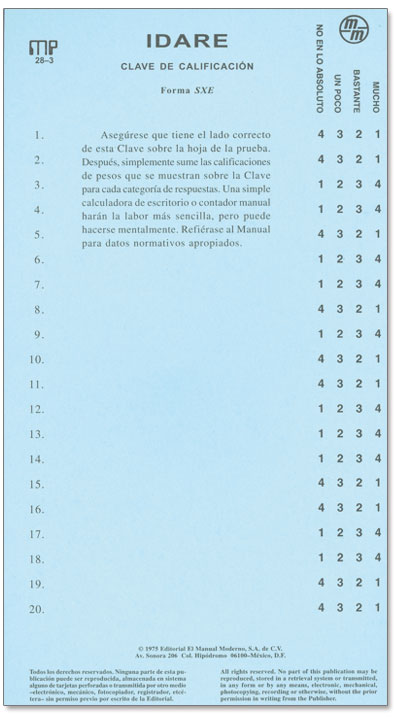 IDARECLAVE DE CALIFICACIÓN
Test de motivación o test de los 10 deseos: Aplicado antes y después de implementada la estrategia recreativa, permitió conocer las necesidades, motivaciones y aspiraciones de los sujetos investigados, enfatizando la motivación a la práctica de actividades físico-recreativas. Los deseos se agruparon según su contenido, de conformidad a su relación con la familia, lo material, relaciones interpersonales, recreación, salud, deporte, viajes, profesión, amor, y otros. Yo deseoYo deseoYo deseoYo deseoYo deseoYo deseoYo deseoYo deseoYo deseoYo deseo
ANÁLISIS DE RESULTADOSTabla 1Edad y sexo de los adultos mayores del Hogar “Daniel Álvarez Sánchez”
ANÁLISIS Y EVALUACIÓN DE LOS RESULTADOS OBTENIDOS A TRAVÉSDEL  TEST DE AUTO EVALUACIÓN DE IDARE ANTES DE APLICAR ELGRUPO DE ACTIVIDADES FÍSICO-RECREATIVAS
Tabla 2. Pretest aplicado con el test de Idare
Tabla 3. Postest aplicado con el test de Idare
La Tabla 3  , especifica la aplicación del Test de Idare en un segundo momento o postest, luego de implementada la propuesta de actividades físico-recreativas basadas en juegos durante los cinco meses planificados en los adultos mayores sometidos a estudio.  Idare determinó una ansiedad como estado de nivel Medio (37 puntos), igual que la primera prueba, pero inferior en términos de puntaje, infiriendo una disminución del nivel de ansiedad en los adultos mayores, al disminuir el puntaje obtenido en  -6 puntos.
RESULTADOS OBTENIDOS CON EL TEST DE MOTIVACIÓN O TEST    DELOS 10 DESEOS:  PRETEST y POSTEST
Tabla  4. Promedios de las respuestas recolectadas con el Test de Motivación Pretest y Postest
Para poner en evidencia el índice de aumento o reducción en las preferencias o prioridades de los adultos mayores investigados se aplicó la siguiente fórmula:
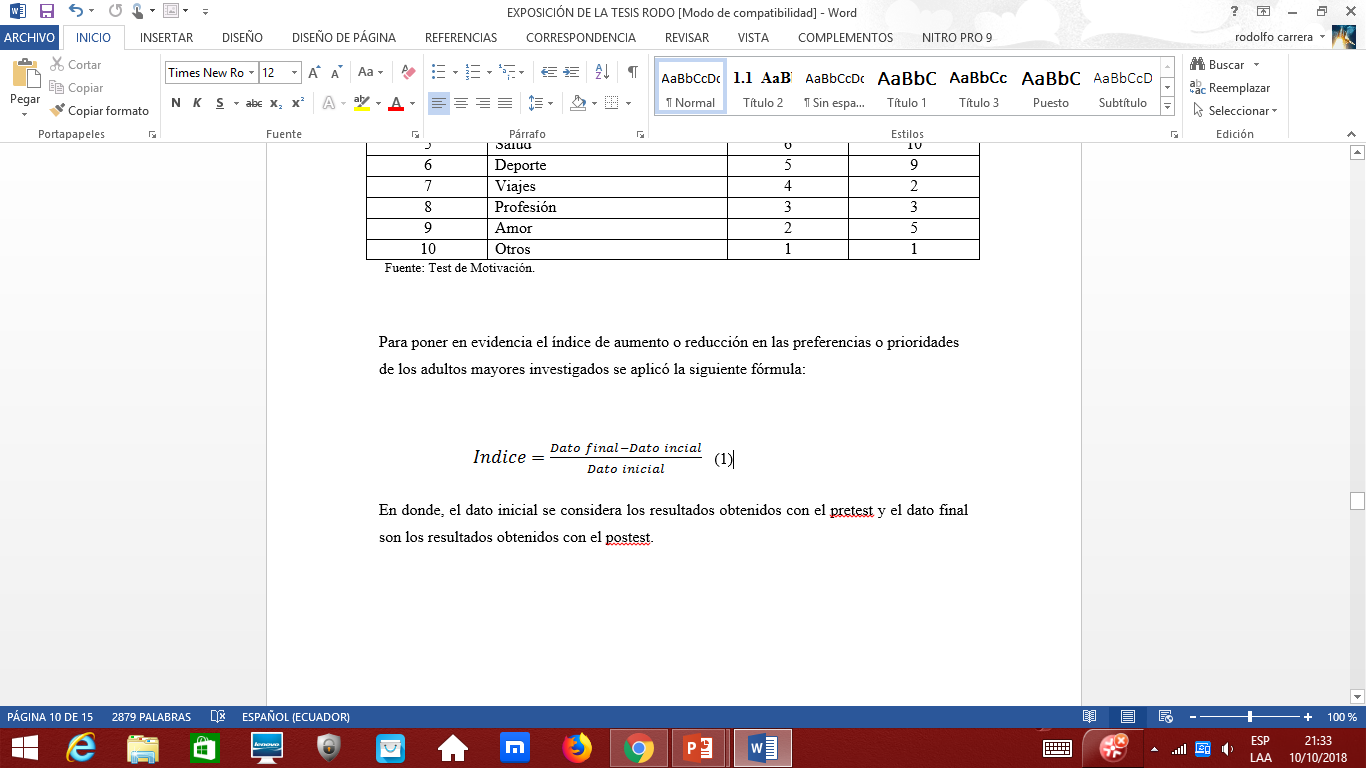 En donde, el dato inicial se considera los resultados obtenidos con el pretest y el dato final son los resultados obtenidos con el postest.
Tabla 5.  Índice comparativo de datos obtenidos antes y después del Test de Motivación
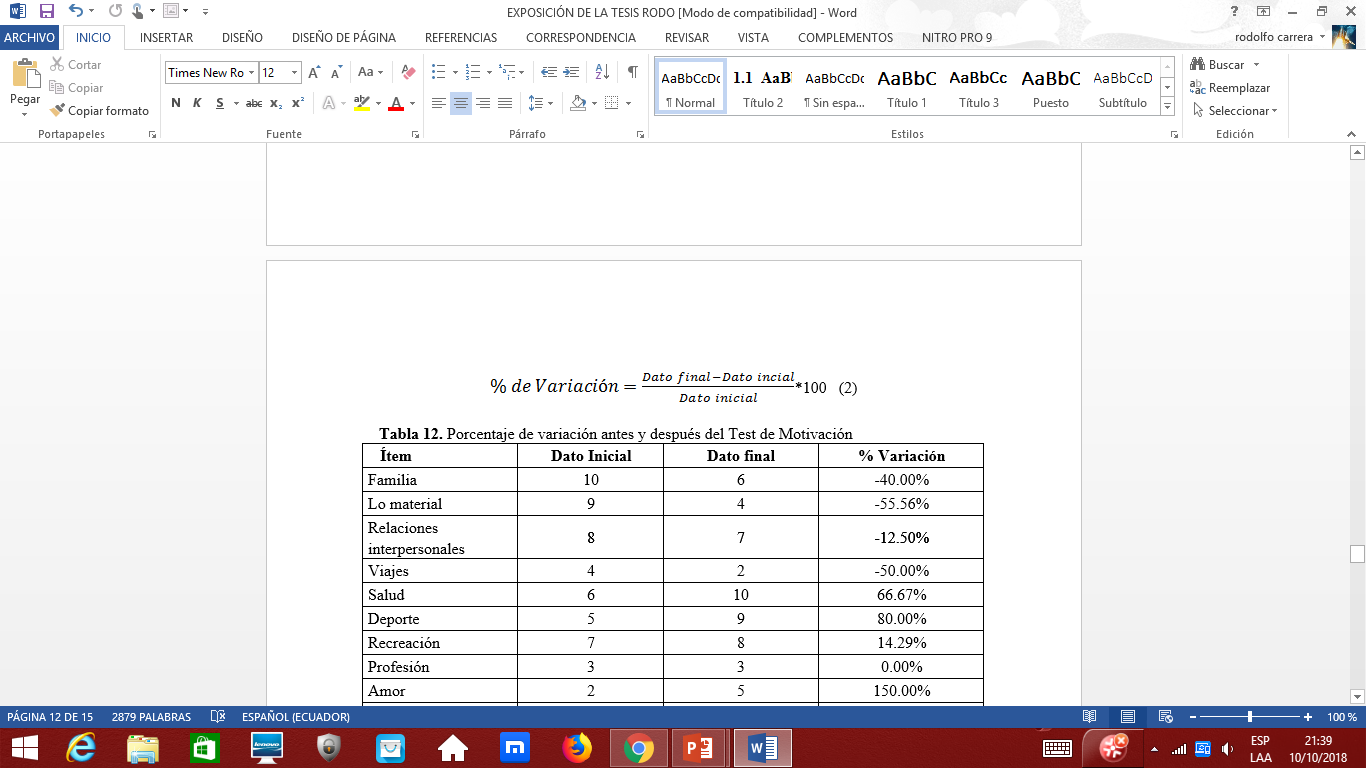 Tabla 6. Porcentaje de variación antes y después del Test de Motivación
De la comparación realizada entre los datos obtenidos en la aplicación del Test de Motivación antes y después de la puesta en marcha de la estrategia recreativa propuesta por el investigador, los índices y porcentajes negativos como en el caso de los ítems familia, lo material, relaciones interpersonales, viajes, demuestran un decrecimiento en las prioridades del adulto mayor de la Institución en donde se realizó la investigación; por el contrario los índices y porcentajes  positivos como el caso de la salud, el deporte, la recreación, ponen evidencia el interés despertado en los participantes hacia la práctica de las actividades físico-recreativas.
CONCLUSIONES

La fundamentación teórico-metodológica realizada especificó la importancia de los juegos como contenido de las actividades recreativas en el adulto mayor para alcanzar mayores indicadores de motivación hacia la actividad física especializada.
El test de Idare aplicado antes de implementar las actividades recreativas, indica un valor de Idare igual a 43 puntos, que según la escala especificada en el primer capítulo posee un nivel “Medio” de ansiedad como estado en el colectivo de adultos mayores estudiados (30-44 puntos).  
La aplicación del Test de Idare en un segundo momento o postest, luego de implementada la prepuesta de actividades físico-recreativas basadas en juegos durante los cinco meses planificados en los adultos mayores sometidos a estudio, Idare determinó una ansiedad como estado de nivel Medio (37 puntos), igual que la primera prueba, pero inferior en términos de puntaje, infiriendo una disminución del nivel de ansiedad en los adultos mayores, al disminuir el puntaje obtenido a -6 puntos
Los resultados obtenidos con la aplicación del test de autoevaluación de  Idare  fueron significativos  logrando  en  estos adultos mayores, métodos de  motivación  para elevar su autoestima;  además, estos resultados fueron positivos en cuanto a la  importancia que  existe  en estos adultos mayores a  la práctica de la actividad física, habida cuenta de que se sintieron muy  calmados,  contentos, logrando  en ellos  confianza en sí  mismo,  gracias  a la actividad física.
En los primeros resultados con la aplicación del Test de Motivación o Técnica de los 10 Deseos, se encontraron puntuaciones de 10, 9 y 8, dando importancia principal a la familia, en segundo lugar a las necesidades materiales y por último a las relaciones interpersonales.  En un plano menos significativo en su vida diaria, se encontraban las esferas de recreación, el deporte, la salud y el amor, con puntuación de 7, 6, 5, y 2 puntos.  Se determinó como resultado, un nivel bajo de motivación hacia la actividad física en la fase inicial de la propuesta.
La técnica de los 10 deseos aplicada al final de la investigación, para medir hacia cuáles esferas de la vida se inclinaban las necesidades de estos adultos mayores, luego de aplicados por 5 meses los juegos motivacionales, se logró incentivar la motivación y satisfacción de estos adultos mayores, dando así importancia principal a las esferas de deporte, salud, recreación y luego al final se repetía nuevamente la esfera de la familia.  La práctica de la actividad física, arrojó un resultado relevante en cuanto a un nivel alto de motivación hacia la vida de estos adultos mayores.
De la comparación realizada entre los datos obtenidos con la aplicación del Test de Motivación antes y después de la puesta en marcha de la estrategia recreativa propuesta por el investigador, los índices negativos como en el caso de los ítems familia (-0,4), lo material (-0,55), relaciones interpersonales (-0,12), viajes (-0,5), demuestran un decrecimiento en las prioridades del adulto mayor de la Institución en donde se realizó la investigación; por el contrario los índices positivos como el caso de la salud (0,66), el deporte (0,8), la recreación (0,14), ponen evidencia el interés despertado en los participantes hacia la práctica de las actividades físico-recreativas. 
El diseño de actividades físico-recreativas implementada por cinco meses incrementó los índices de motivación hacia su práctica, según se determinó con el test de los 10 deseos.
RECOMENDACIONES
 Ampliar la propuesta físico-recreativa para elevar el alcance motivacional del adulto mayor. Lo anterior permitirá realizar personalizaciones y trabajo individualizado según gustos y preferencias de cada sujeto estudiado.
 Socializar la investigación mediante la participación en congresos científicos y técnicos, así como en publicaciones científicas nacionales e internacionales.
Que las Universidades del Ecuador promuevan la elaboración de proyectos tendientes a la creación de centros asistenciales, ya sean estos públicos o privados pero con garantía de calidad, que cumplan con la recomendación de las Naciones Unidas en la Asamblea Mundial del Envejecimiento que textualmente dice: “Hay que asegurarse de que la atención a los ancianos en las instituciones se proporcione en condiciones dignas, de manera que aquellos gocen de la calidad de vida que les corresponde y se respete sus creencias, intereses, necesidades y vida privada.  Los Estados deben establecer los criterios mínimos para asegurar una mejor calidad de atención”.
PROPUESTA DE INTERVENCIÓN
Descripción del ámbito de la investigación
Ubicación de la Institución en donde se realizó la investigación
Metodología empleada.  Aquí es importante destacar que para el desarrollo de todas las actividades planificadas, fue necesario dividir a la población participante en 3 grupos.  Luego de aplicado estos test, se procedió a realizar durante  5 meses el conjunto de actividades físico-recreativas propuestas para elevar la motivación del adulto mayor sometidos a estudio, el mismo se realizaba 3 veces a la semana,  en el horario de 15h00 a 16h00. 
Se planteó un marco teórico enfocado al juego para incrementar la motivación hacia la práctica de actividades físico-recreativas para el adulto mayor
Se desarrolló un taller de inducción denominado: Importancia de las actividades físico recreativas en el adulto mayor
Finalmente, se desarrolló un conjunto de actividades físico-recreativas dirigidas al grupo en investigación.
GRACIAS